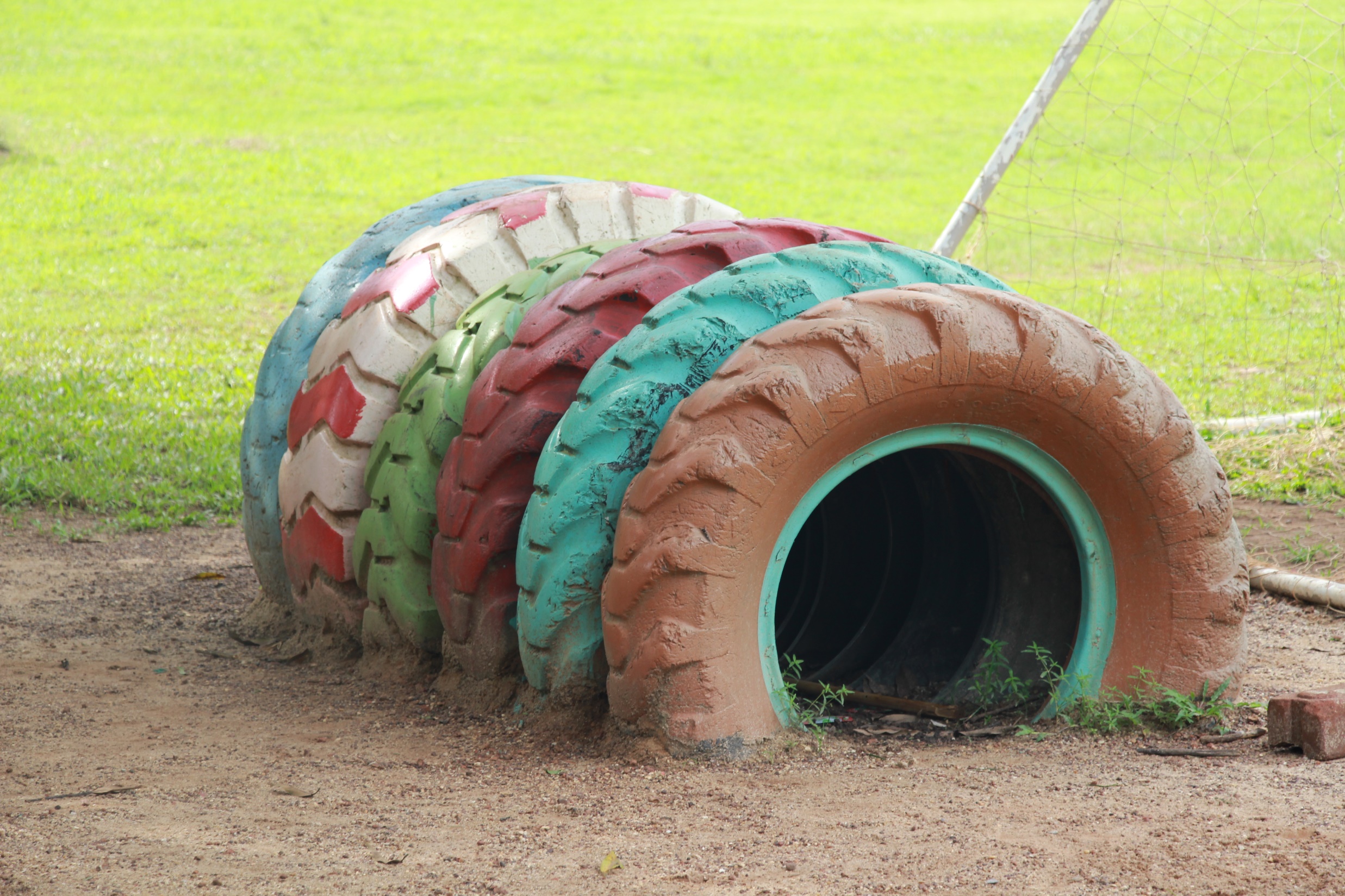 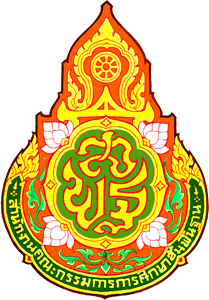 การติดตาม  ตรวจสอบ  ประเมินผล และนิเทศการศึกษา 
เครือข่ายการศึกษาเขาชะเมา  จำนวน 14 โรงเรียน 
วันที่ 7 – 14 กรกฏาคม พ.ศ. 2559
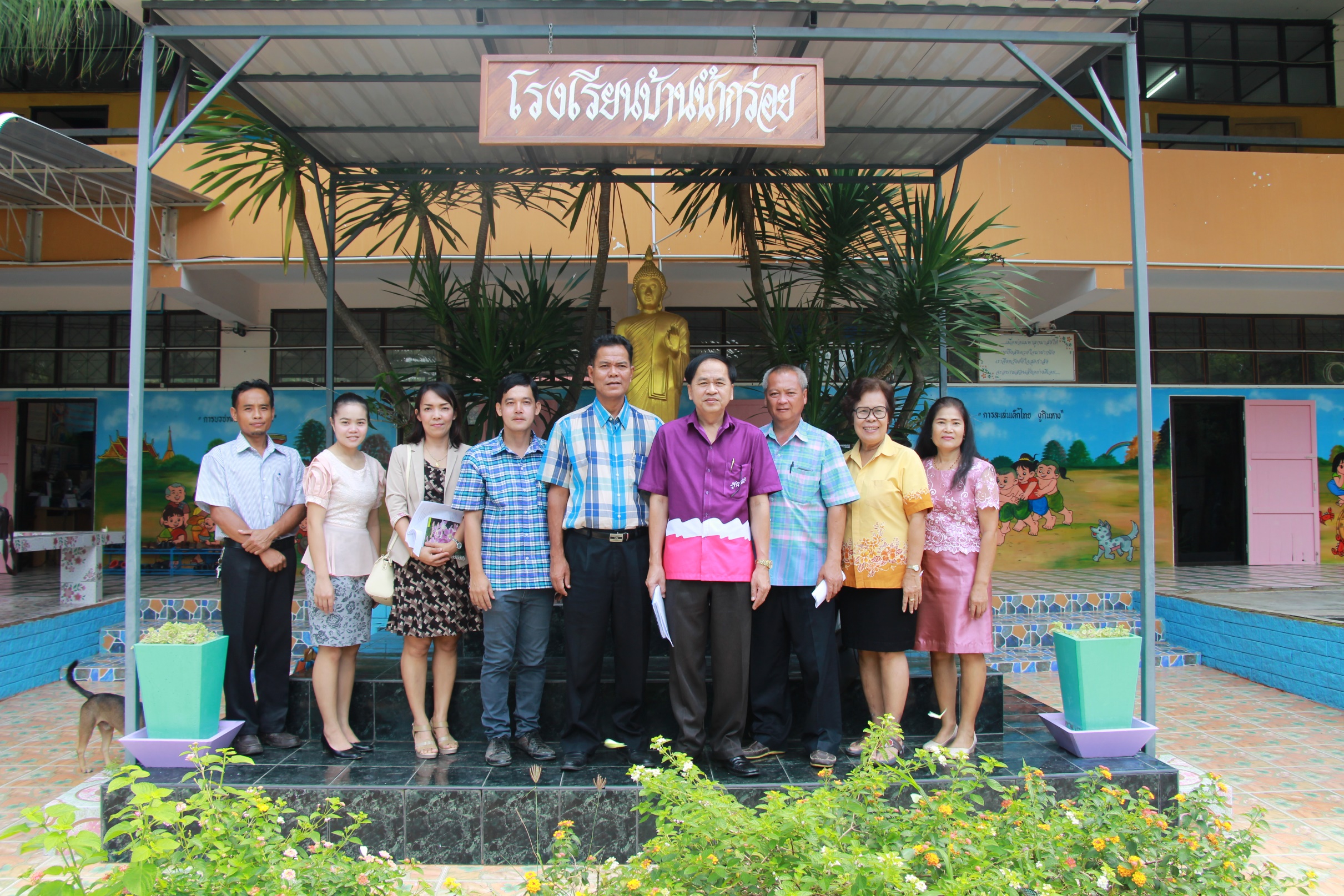 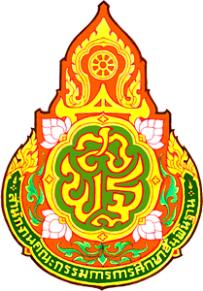 คณะกรรมการติดตาม 
ตรวจสอบ ประเมินผล และนิเทศการศึกษา
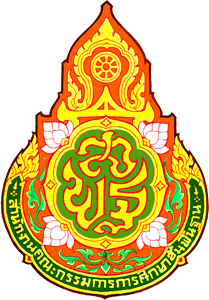 สรุปรายงานผล ด้านวิชาการ
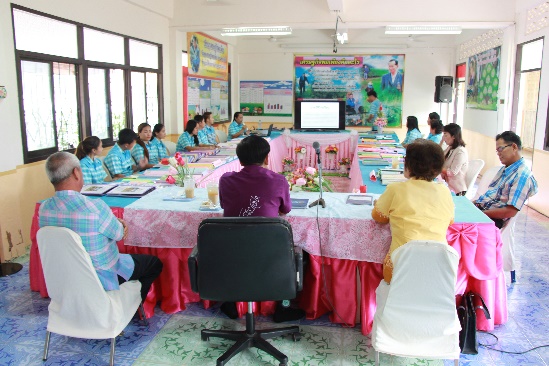 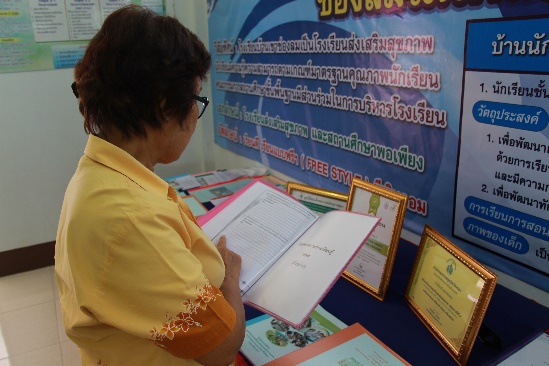 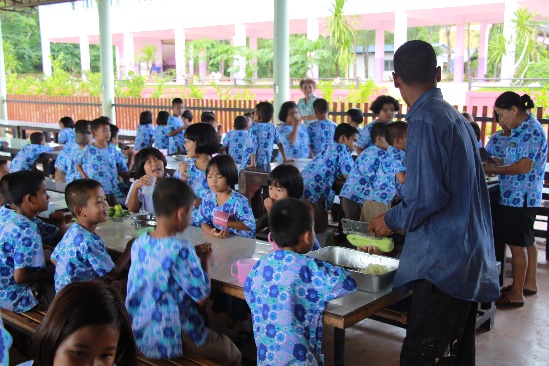 สรุปรายงานผล ด้านวิชาการ
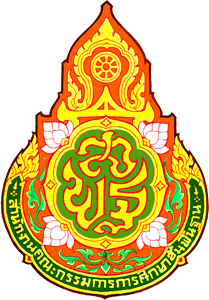 ดำเนินการแต่ไม่ถูกต้อง
ดำเนินการถูกต้อง
หลักสูตรสถานศึกษา
92.85
7.14
พัฒนาหลักสูตรสถานศึกษาให้ถูกต้องและต่อเนื่อง
85.71
14.28
นำสาระท้องถิ่นมาบูรณาการกับสาระแกนกลาง
ปรับโครงสร้างเวลาเรียนตามที่กระทรวงศึกษาธิการกำหนด
100
0
หน่วยเป็นร้อยละ
สรุปรายงานผล ด้านวิชาการ
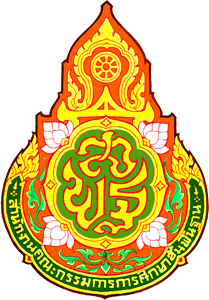 ดำเนินการแต่ไม่ถูกต้อง
ดำเนินการถูกต้อง
กระบวนการเรียนรู้ที่ยึดผู้เรียนเป็นสำคัญ
100
0
จัดตารางเรียนแบบเช้าเรียน  บ่ายกิจกรรม
100
0
จัดตารางเรียนแบบบูรณาการ
มีรายชื่อกิจกรรมลดเวลาเรียน  เพิ่มเวลารู้ตลอดภาคเรียน
100
0
จัดวิชาหน้าที่พลเมืองให้เป็นกิจกรรม  (ไม่จัดในชั่วโมงเรียน)
85.71
2
หน่วยเป็นร้อยละ
สรุปรายงานผล ด้านวิชาการ
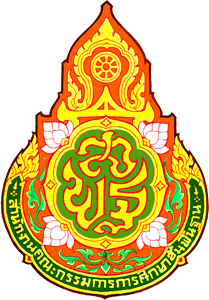 ดำเนินการแต่ไม่ถูกต้อง
ดำเนินการถูกต้อง
การวัดและประเมินผล
0
100
นำผลการทดสอบ  NT/O-NET มาใช้ในการพัฒนาการเรียนการสอน
ไม่ได้
ดำเนินการ
7.14
85.75
7.14
ทดสอบนักเรียนโดยใช้ข้อสอบอัตนัย
หน่วยเป็นร้อยละ
สรุปรายงานผล ด้านวิชาการ
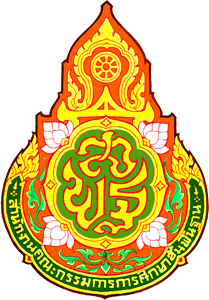 ดำเนินการแต่ไม่ถูกต้อง
ดำเนินการถูกต้อง
ระบบการประกันคุณภาพการศึกษา
92.85
7.14
มีระบบการประกันคุณภาพภายใน
92.85
จัดทำรายงานการประกันคุณภาพภายในให้เป็นปัจจุบัน
7.14
หน่วยเป็นร้อยละ
สรุปรายงานผล ด้านวิชาการ
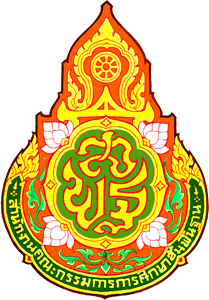 ดำเนินการแต่ไม่ถูกต้อง
ดำเนินการถูกต้อง
ระบบดูแลช่วยเหลือนักเรียน
92.85
7.14
มีการเยี่ยมบ้านนักเรียนทุกคน
78.85
21.42
จัดทำข้อมูลสารสนเทศการเยี่ยมบ้านนักเรียน
นำข้อมูลจากการเยี่ยมบ้านนักเรียนมาใช้ให้เกิดประโยชน์กับนักเรียน
85.71
14.28
หน่วยเป็นร้อยละ
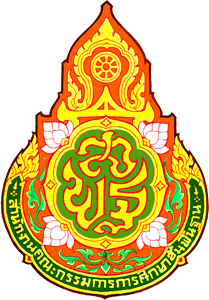 สรุปรายงานผล ด้านงบประมาณ และด้านบุคคล
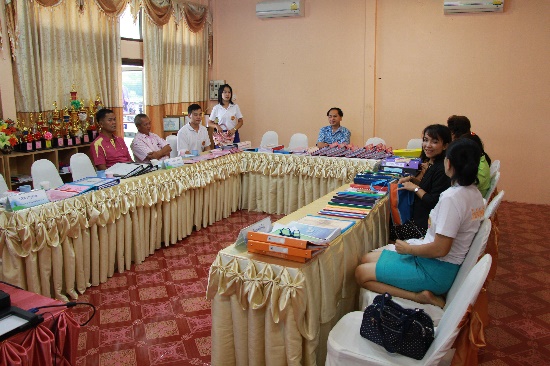 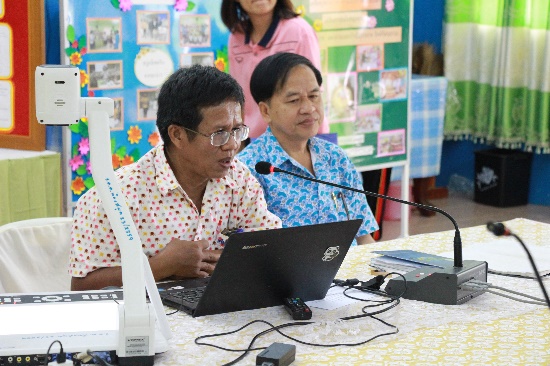 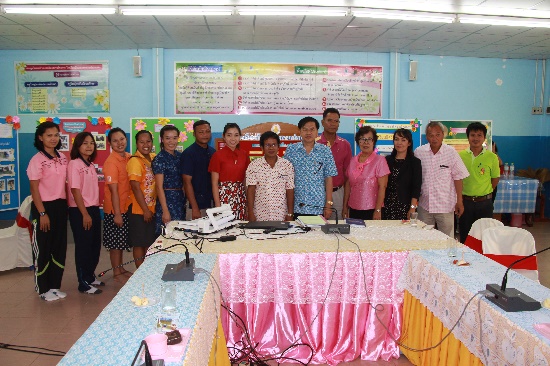 สรุปรายงานผล ด้านงบประมาณ และด้านบุคคล
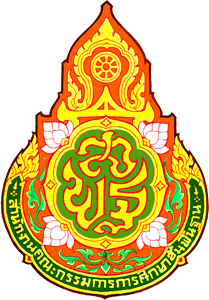 ดำเนินการแต่ไม่ถูกต้อง
ดำเนินการถูกต้อง
การใช้เงินอุดหนุน
100
0
มีแผนการใช้เงินอุดหนุนที่เป็นรูปธรรม
100
0
มีคณะกรรมการตรวจสอบการใช้เงินอุดหนุน
มีการรายงานผลการใช้เงินอุดหนุน
100
0
หน่วยเป็นร้อยละ
สรุปรายงานผล ด้านงบประมาณ และด้านบุคคล
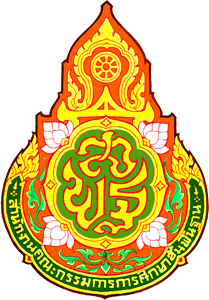 ดำเนินการแต่ไม่ถูกต้อง
ดำเนินการถูกต้อง
การส่งเสริม  สนับสนุน  ข้าราชการครูและบุคลากรทางการศึกษาในสถานศึกษา
100
0
จัดทำแผนพัฒนาตนเองรายบุคคล  (ID Plan)
92.85
7.14
เข้ารับการพัฒนาผ่านระบบ  TEPE  Online
มีการประเมินผลการพัฒนาผ่านระบบ  TEPE  Online
92.85
7.14
หน่วยเป็นร้อยละ
สรุปรายงานผล ด้านงบประมาณ และด้านบุคคล
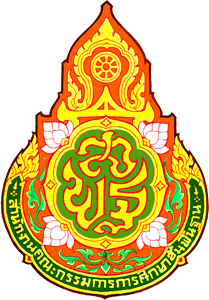 ดำเนินการแต่ไม่ถูกต้อง
ดำเนินการถูกต้อง
การส่งเสริม  สนับสนุน  ข้าราชการครูและบุคลากรทางการศึกษาในสถานศึกษา (ต่อ)
100
0
ขอมีและเลื่อนวิทยฐานะให้สูงขึ้น
92.85
7.14
เข้าร่วมประกวดเพื่อรับรางวัลดีเด่น
จัดทำบัญชีการเข้าร่วมประกวด  หรือ  การได้รับรางวัลของข้าราชการครูและบุคลากรทางการศึกษา
92.85
7.14
กำกับ  ติดตาม  ประเมินผลการปฏิบัติงานของข้าราชการครูและบุคลากรทางการศึกษาอย่างต่อเนื่อง
92.85
7.14
หน่วยเป็นร้อยละ
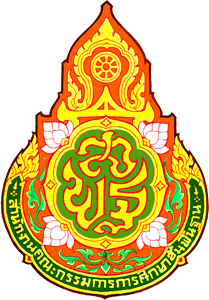 สรุปรายงานผล ด้านบริหารทั่วไป
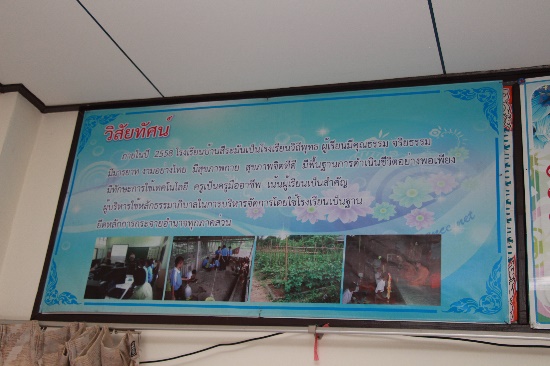 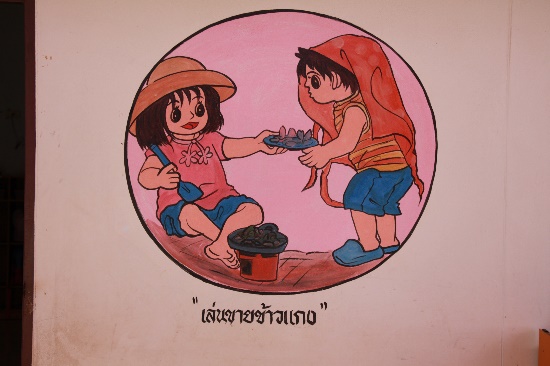 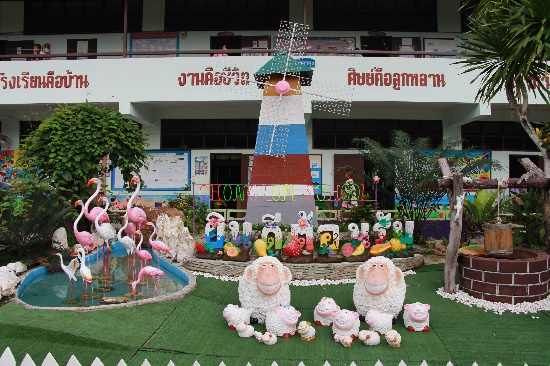 สรุปรายงานผล ด้านการบริหารทั่วไป
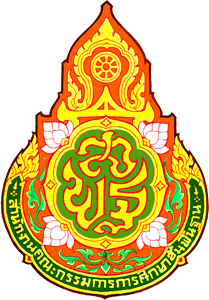 ดำเนินการแต่ไม่ถูกต้อง
ดำเนินการถูกต้อง
การแสดงวิสัยทัศน์  เป้าหมาย  และยุทธศาสตร์ของสถานศึกษา
92.85
7.14
มีป้ายแสดงวิสัยทัศน์  เป้าหมาย  และยุทธศาสตร์ของสถานศึกษา
กำหนดเป้าหมายสอดคล้องกับสภาพปัญหาและความต้องการของบริบทสถานศึกษา
100
0
หน่วยเป็นร้อยละ
สรุปรายงานผล ด้านการบริหารทั่วไป
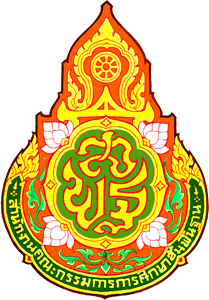 ดำเนินการแต่ไม่ถูกต้อง
ดำเนินการถูกต้อง
การบริหารจัดการอาคารสถานที่
78.57
21.42
บริหารจัดการขยะ  เป็นไปตามมาตรฐานสิ่งแวดล้อมศึกษา
85.71
14.28
บริหารจัดการน้ำเสีย  เป็นไปตามมาตรฐานสิ่งแวดล้อมศึกษา
บริหารจัดการมลพิษทางอากาศเป็นไปตามมาตรฐานสิ่งแวดล้อมศึกษา
100
0
บริหารจัดการห้องเรียน  และสถานที่สำหรับปฏิบัติกิจกรรมต่างๆ  พอเพียงกับจำนวนนักเรียน
78.57
21.42
หน่วยเป็นร้อยละ
สรุปรายงานผล ด้านการบริหารทั่วไป
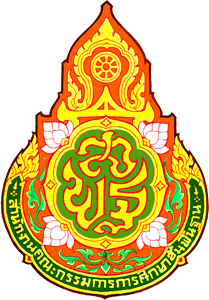 ดำเนินการแต่ไม่ถูกต้อง
ดำเนินการถูกต้อง
การสื่อสารประชาสัมพันธ์
78.57
21.42
สื่อสารประชาสัมพันธ์กิจกรรมของโรงเรียนผ่านทางเว็บไซต์
ปรับปรุงข้อมูลสารสนเทศของโรงเรียนให้เป็นปัจจุบัน
85.71
14.28
หน่วยเป็นร้อยละ
อ่านออกเขียนได้
ลดเวลาเรียน เพิ่มเวลารู้
Rayong 2 Academy
นวัตกรรม
การขับเคลื่อนนโยบายสู่การปฏิบัติที่ได้ผล
ภาษาอังกฤษ (PEER CENTER)
โรงเรียนวิถีพุทธ
การศึกษาปฐมวัย
ค่านิยม 12 ประการ
สถานศึกษาพอเพียง
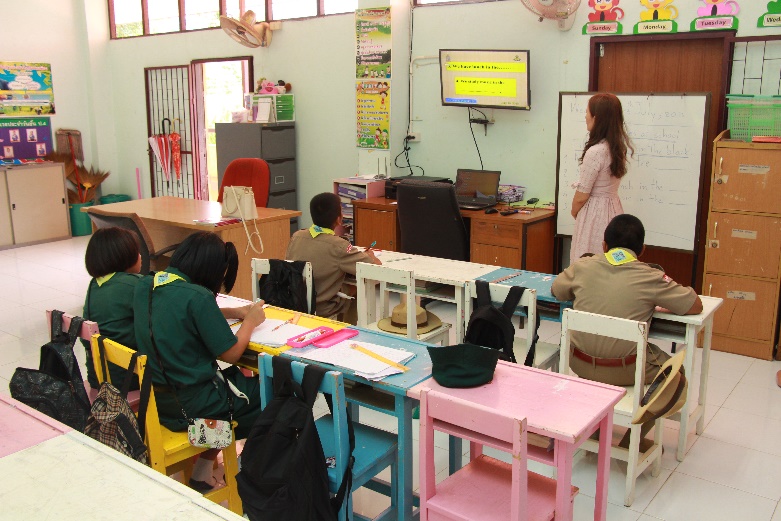 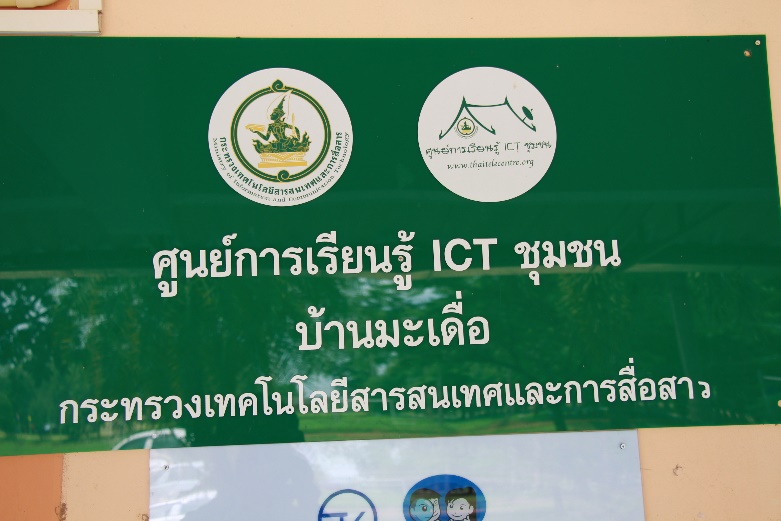 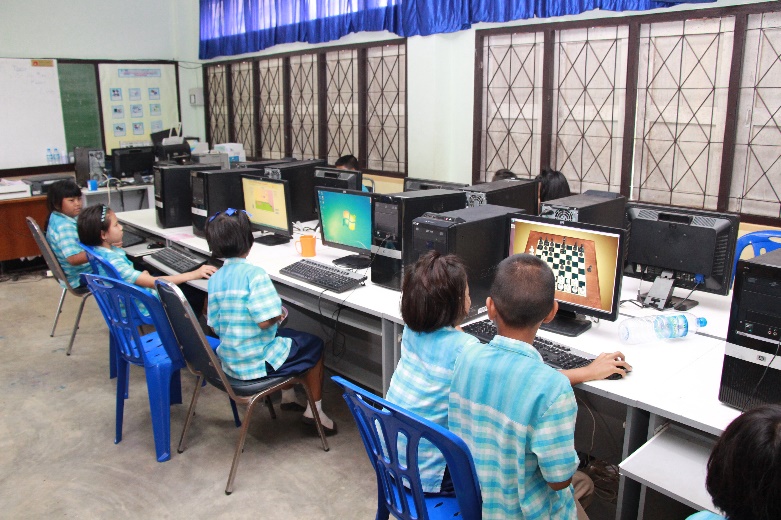 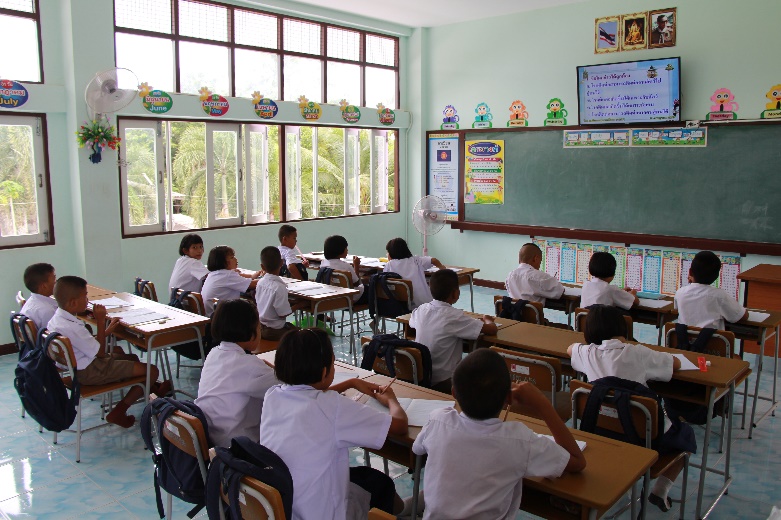 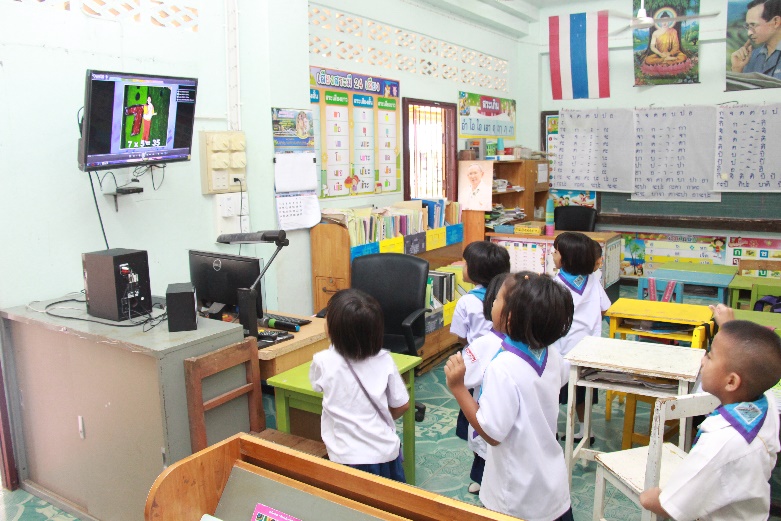 DLIT
DLTV
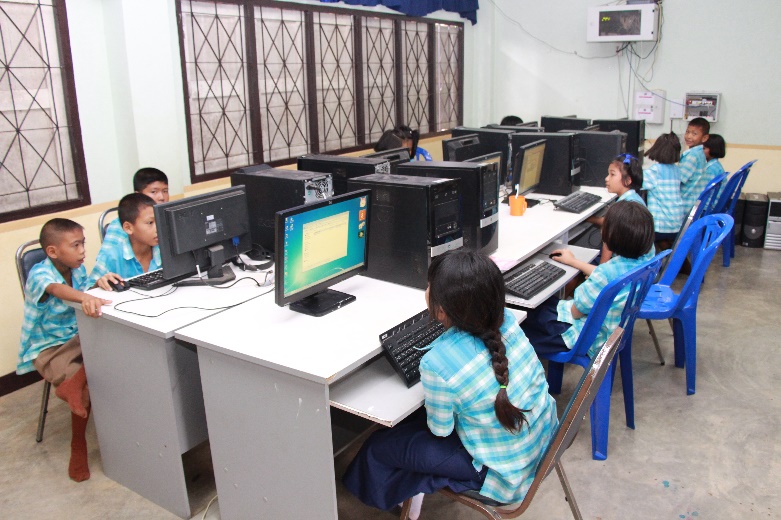 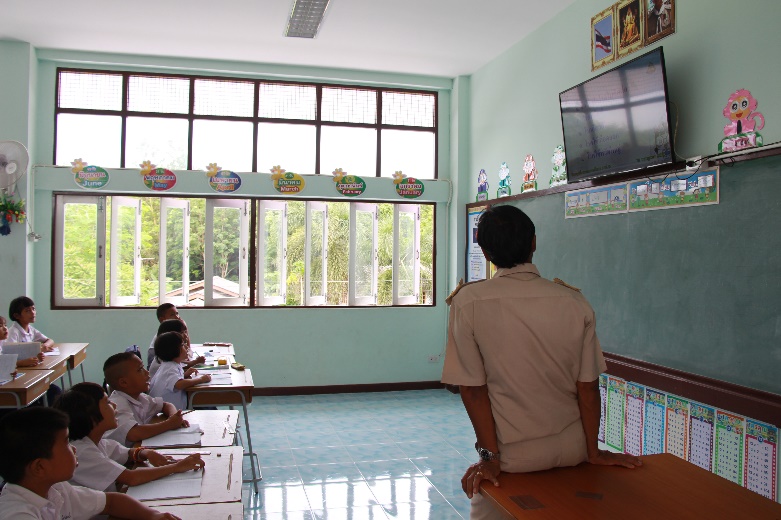 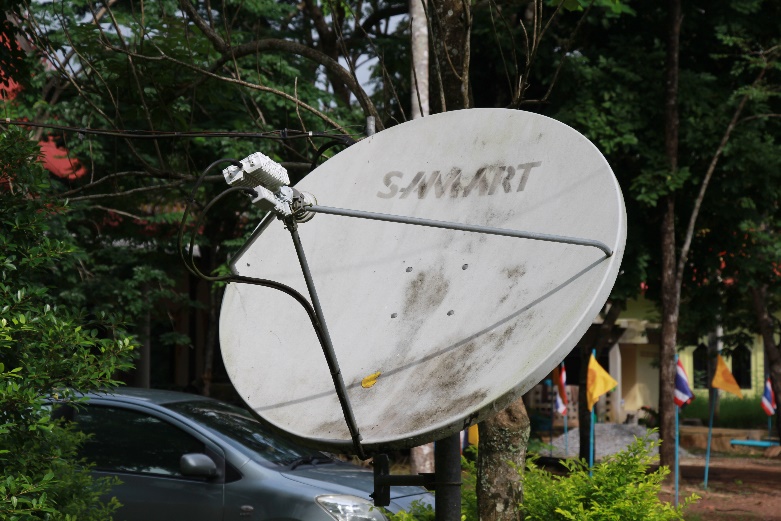 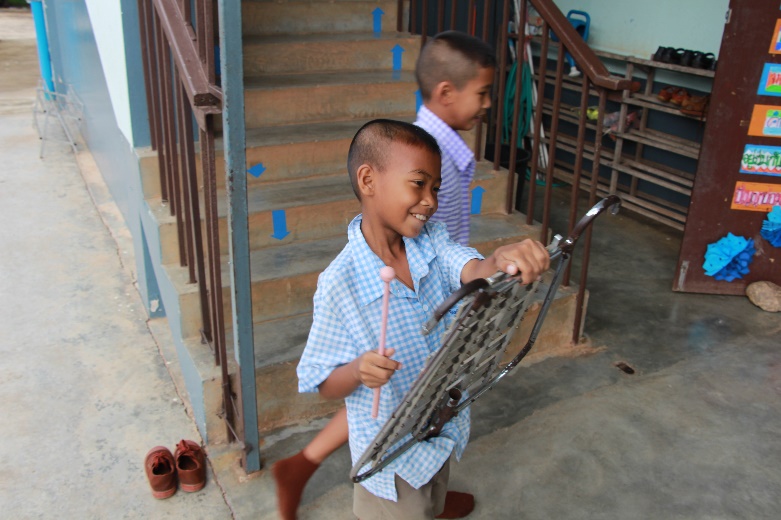 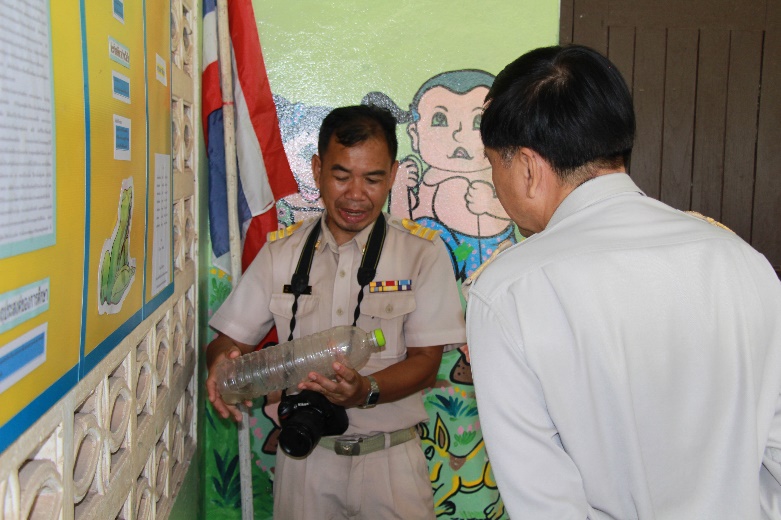 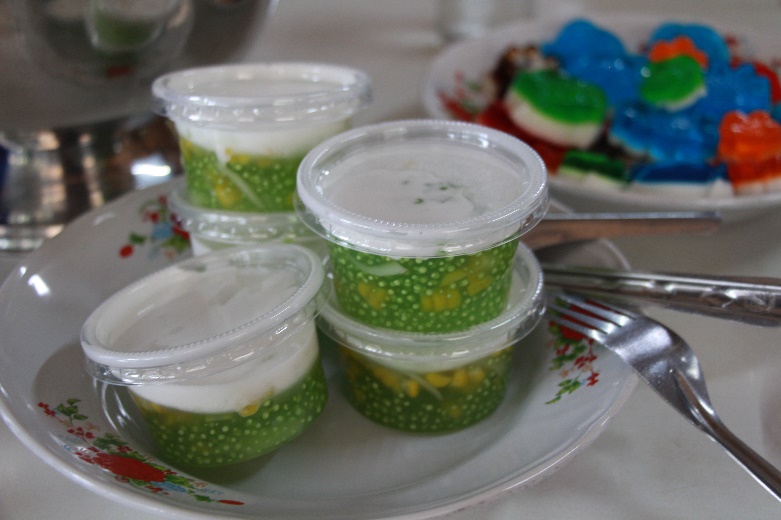 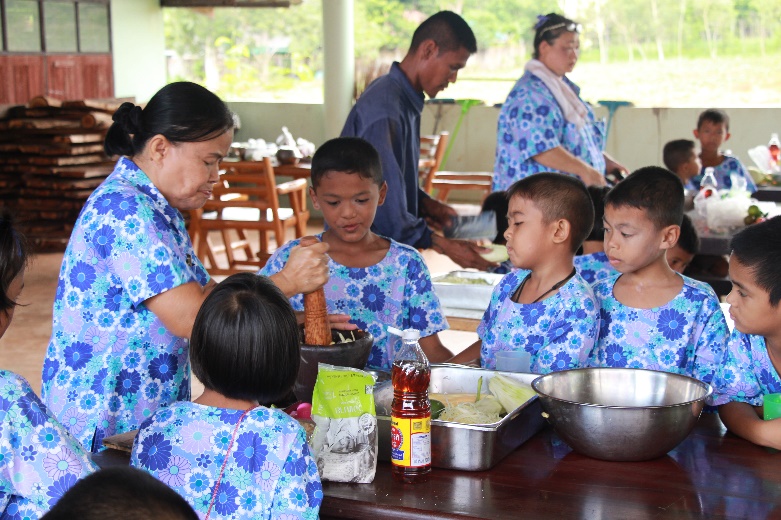 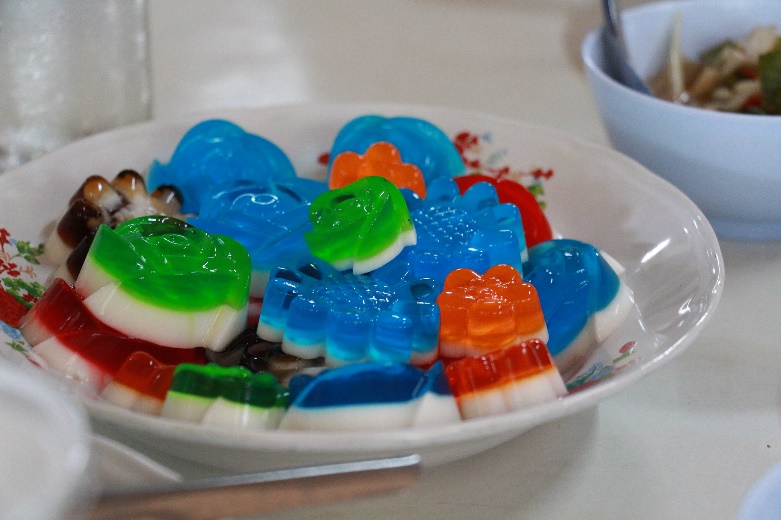 ลดเวลาเรียน
เพิ่มเวลารู้
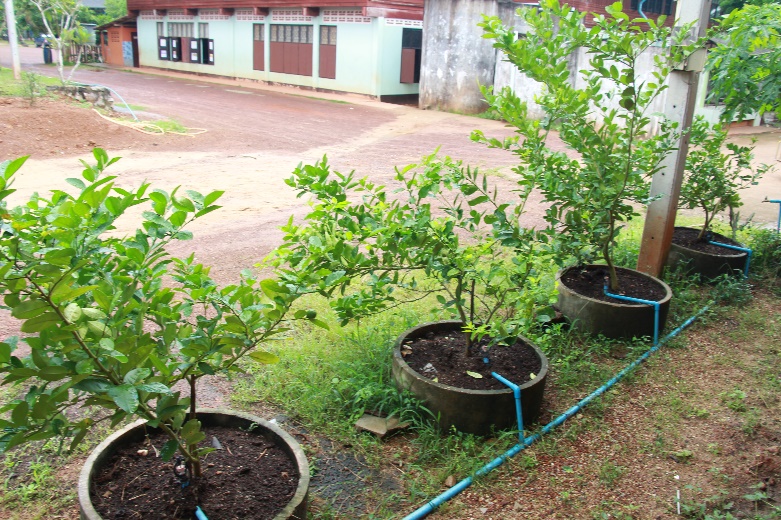 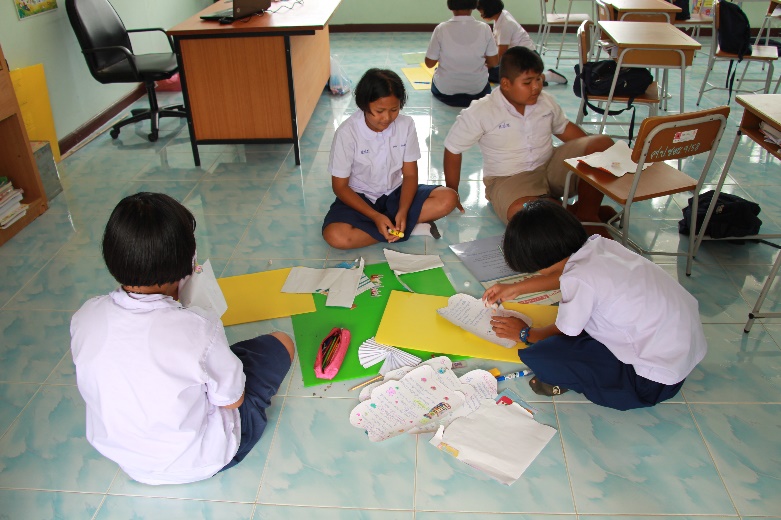 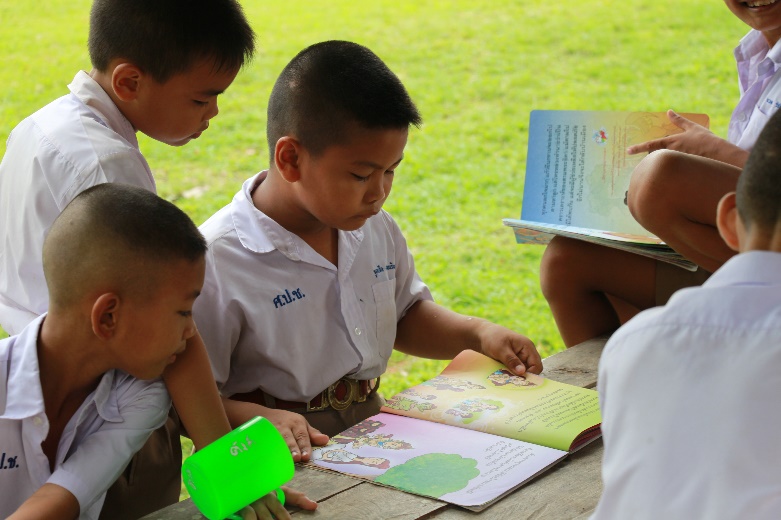 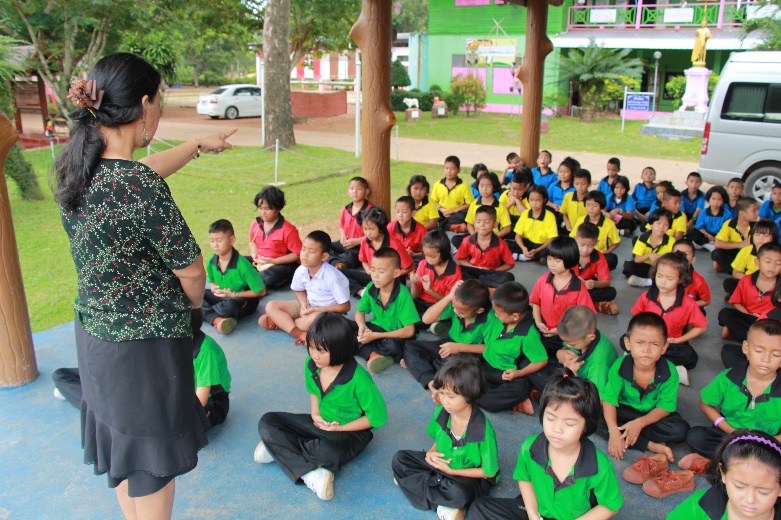 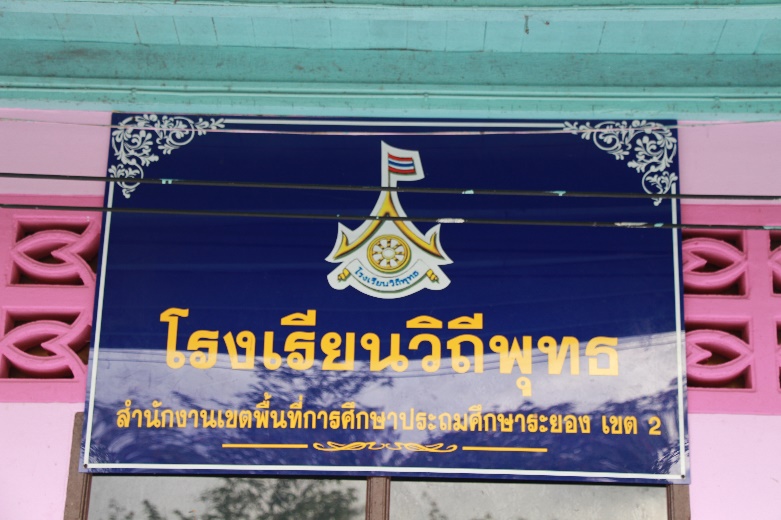 โรงเรียน
วิถีพุทธ
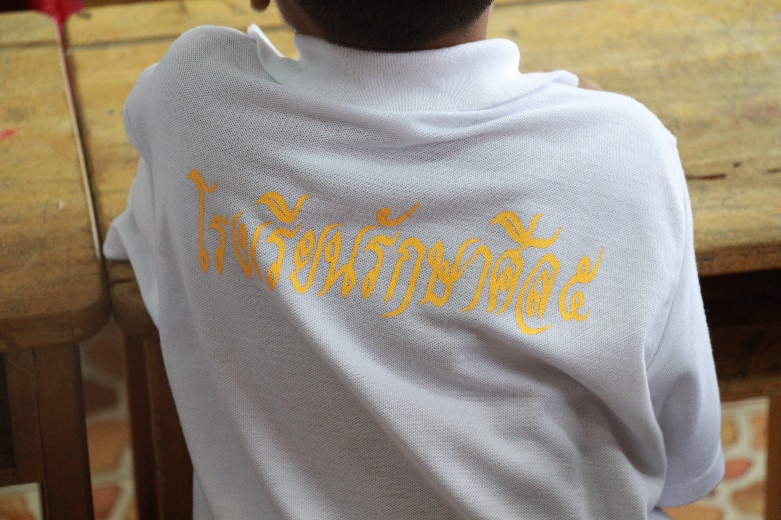 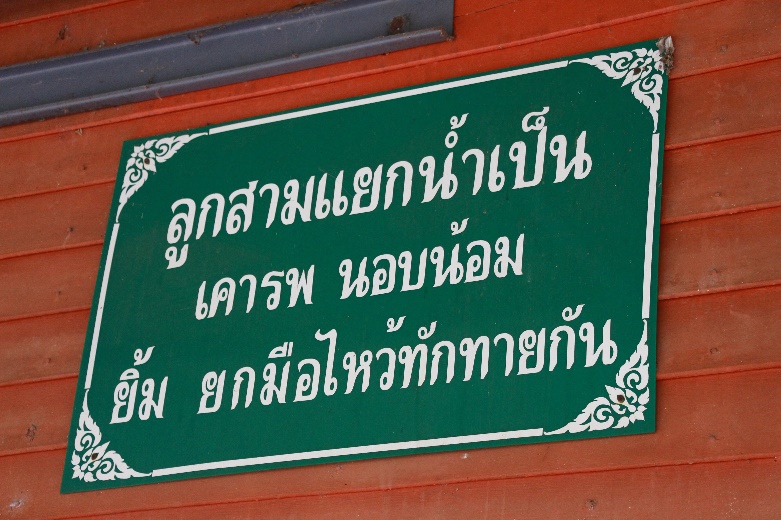 สวัสดี
ซาลามัต เซียง
ซินจ่าว
กูมุสตา
หนีห่าว
มิงกาลาบา
ซัวสเด
สะบายดี
ซาลามัต ดาตัง